AİLE HUKUKU -4
EVLENMENİN MALİ HÜKÜMLERİ
MAL REJİMLERİ
Evlilik Birliğinin Mali Hükümleri
MAL REJİMLERİ
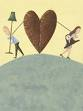 MAL  REJİMLERİ
MAL REJİMİ
Mal rejimi ; eşlerin evlenmeden önce ve sonrasında sahip oldukları malların mülkiyet durumunu,  yönetimini , yararlanma, sorumluluk ve  nasıl paylaşılacağıdır.
Kanunda düzenlenen mal rejimleri 
Edinilmiş Mallara katılma  rejimi ( yasal rejim) 
Mal ayrılığı rejimi ( olağanüstü rejim) 
Paylaşmalı mal ayrılığı rejimi 
Mal ortaklığı a) genel mal ortaklığı b) edinilmiş mallara ortaklık
EDİNİLMİŞ MALLARA KATILMA REJİMİ
Evlilik içinde karşılığı verilerek alınan malların eşit paylaşımı öngören yasal mal rejimidir.  Evlilik birliği içindeki mallar iki gruptur.
Edinilmiş Mallar
Kişisel Mallar
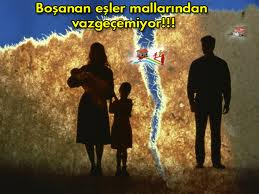 Kişisel Mallar
Kişisel Mallar
Kişisel kullanıma yarayan eşya 
Miras ya da karşılıksız kazandırma yoluyla edinilen eşya 
Manevi tazminat alacakları 
Kişisel mal yerine geçen değerler
Edinilmiş Mallar
Mal rejimi sürecinde edinilmiş olma
Emek karşılığı edinilmiş olma
Edinilmiş Mallar
Edinilmiş mallar 
Çalışma sonucu elde edilen gelirler
SGK ve diğer sandıkları tarafından yapılan ödemeler 
Çalışma gücü kaybı tazminatları 
Kişisel malların gelirleri
Edinilmiş mal yerine  geçen değerler
Kişisel Mallar
1.Kanundan  kaynaklanan
  Eşlerden birisinin kişisel kullanımına yarayan eşya 
Mal rejiminin başlangıcında eşlerden birisine ait olan veya miras ya da herhangi bir şekilde karşılıksız kazanma yoluyla elde ettiği mal varlığı değerleri 
Manevi tazminat alacakları 
Kişisel mallar yerine geçen değerler

2.Sözleşmeden kaynaklanan : Bir mesleğin icrası veya işletmenin faaliyete sebebiyle doğan edinilmiş mallar sözleşme ile kişisel mal sayılabilir.
Paylı mallar
Eşlerden birisinin mülkiyetinde olduğu kanıtlanmayan mallar eşlerin paylı mallarıdır.
Mal rejiminin sona ermesi
Eşlerden birisinin ölümü 
Başka mal rejimine geçme
Evliliğin boşanma ya  da iptal yoluyla sona ermesi
Hakim kararıyla mal ayrılığına dönüştürülmesi
Mal rejiminin Tasfiyesi
Malların geri alınması 
Eşlerin paylarının hesaplanması
Aile konutu ve ev eşyası üzerinde haklar: Sağ kalan eş eski yaşantısını devam ettirmek için ölen eşine ait olup birlikte yaşadıkları konut üzerinde katılma alacağına mahsup edilmek gerekirse bedel eklenmek suretiyle ev ve ev eşyası üzerinde intifa, oturma ve mülkiyet hakkı talep edilebilir.
Seçimlik Mal  Rejimleri
Eşlerin aralarındaki mali  ilişkileri  düzenleme  serbestisi bulunmaktadır. 
    Seçimlik mal rejimleri : 
Mal ayrılığı rejimi
Paylaşmalı mal ayrılığı rejimi 
Mal ortaklığı  rejimi
Ne zaman  yapılabilir ?
Nişanlılıkta  yapılabilir
Evlenme başvurusu ile birlikte yapabilirler 
Evlenme töreninden önce veya sonra  yapabilirler
Evlilik birliği içinde yapabilirler
Koşulları
Ayırt etme gücüne sahip olmalıdır
Ayır etme gücüne sahip küçükler ayrıca yasal temsilcisinin rızasını  almak zorundadır. ( Yasal temsilci de imzalamalıdır) 
Bizzat imzalanmalıdır. ( Temsilci imzalayamaz)
Resmi yazılı  şekilde yapılmalıdır. ( Noter  ya da evlenme memurluğunda  yazılı olarak )
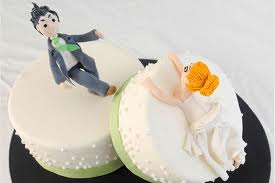 MAL AYRILIĞI REJİMİ
Yasal sınırlar içerisinde eşlerden her birisinin kendi malvarlığı üzerinde tasarruf, yararlanma hakkının olduğu  mal rejimidir. 

Boşanma durumunda eş diğer eşin malın alımına , iyileştirilmesine katkıda bulunmuş ise sadece katkı payını isteyebilir.
Mal ayrılığı
Her eş kendi mallarını  yönetme hakkına sahiptir.  Diğer eşin rızası  ve  onayını  almak zorunda değildir. 
Her eş kendi mülkiyetinde bulunan mal hakkında  yararlanma hakkına sahiptir. 
Her eş  kendi mülkiyetinde bulunan  mal  hakkında tasarruf hakkına sahiptir. 
İSTİSNASI : Aile  konutu
Mal ayrılığı Rejiminin Sona ermesi
Eşlerden birisinin ölümü
Boşanma
Başka mal rejiminin seçimi
Evliliğin iptali 


TASFİYESİ : Her eş tasfiyede kendisine ait malı alır
 Edinilmesine katkısı olduğu iddia eden kanıtladığı oranda  alacak  hakkına  sahip olur.
Paylaşmalı Mal Ayrılığı
Mal rejiminden sonra edinilmiş olup aile birliğinin ortak kullanım ve yararlanmasına özgülenen malların eşit paylaşıldığı diğer malların ise kimin adına kayıtlı ise onun sayıldığı mal rejimidir.
Paylaşmalı mal ayrılığı rejiminin özellikleri
Esas olan mal ayrılığıdır. 
Herkes kendi malı üzerinde yasal sınırlar içinde mülkiyet hakkına sahiptir. 
Üç tür mal vardır. 
Paylaşıma konu mallar  
Paylaşım dışı mallar 
Paylı mülkiyete konu mallar
Paylaşıma konu mallar
Ailenin ortak kullanım ve  yararlanmasına özgülenmiş mallar
Ailenin ekonomik geleceğini güvence altına almaya yönelik yatırımlar
Bunların yerine geçen değerler



Bu mallar mal rejimi sona erdiğinde ½  oranında paylaştırılır. 
Ayni hak talep edilebilir.
Paylaştırma dışı  mallar
Miras yoluyla edinilen mallar 
Sağlararası veya ölüme bağlı tasarrufla edinilen mallar
Manevi tazminat alacakları
Paylaşmalı Mal ayrılığının sona ermesi
Ölüm, boşanma, evliliğin iptali , başka mal rejiminin seçimi, mahkeme kararı ile son bulur
Her eş diğer eşte bulunan mallarını  geri alır. 
Paylı malın kendisine özgülenmesini isteyebilir.
Paylaştırma dışı malın edinilmesine, iyileştirilmesine , korunmasına katkıda bulunmuş ise katkısını isteyebilir. 
Aile konutunun  özgülenmesi talep edilebilir.
Paylaştırma isteminin reddi
Eşlerden birisinin zinası veya diğer eşin hayatına kastetmesi sebebiyle boşanmaya karar  verilmesi durumunda  kusurlu eşin payı  hakkaniyete uygun olarak azaltılabilir ya da  tamamen kaldırılabilir.
MAL ORTAKLIĞI  REJİMİ
Mal Ortaklığı
Genel Mal Ortaklığı
Sınırlı Mal ortaklığı
Genel Mal Ortaklığı : Kişisel mal dışından sayılan mallar ile gelirlerinden  oluşur. 
 Sınırlı Mal  Ortaklığı : Belirli mal varlığı değerlerini veya türlerini ortaklı dışında tutarlar. 
		
	*Elbirliği  mülkiyeti vardır.
	*Herkes kendi kişisel  malının  mülkiyetine sahiptir. 
	* Her eş kendisinin malının  tasarruf ve yönetme hakkına sahiptiri
Sona ermesi
Ölüm, başka mal rejiminin kabulü , boşanma, evliliğin iptali, mahkeme kararıyla  son bulur. 

Ölümle son bulma halinde sağ kalan eş aile konutunun  kendisine özgülenmesini isteyebilir.
Olağanüstü Mal Rejimi
1: Başka Mal rejimine Geçme 
2. Mal ayrılığı  rejimine dönüşme 
	a) Kendiliğinden 
	b) Hakim kararıyla 
		- Eşlerden birisinin istemi ile
		- Alacaklının istemiyle
Kaynaklar
Turgut Akıntürk Aile Hukuku, Seçkin Yay. 
Çocuk Hakları Sözleşmesi 14. Genel Yorum 
Ian McEwan, Çocuk Yasası 
Örnek Sosyal İnceleme Raporları